11.07
2022
marketing
vision & strategy
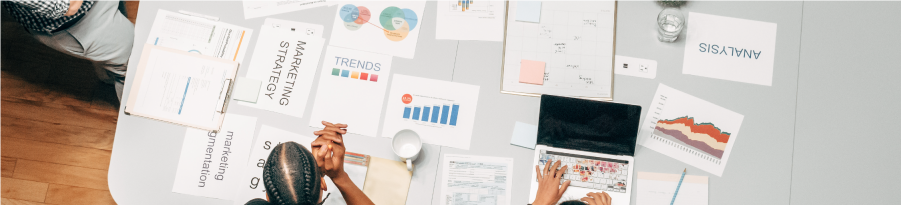 recommended solution
Analyze. Implement. Track. Repeat. Four steps toward an effective Marketing strategy.

Onboarding should yield an informal audit. Use it as the baseline to conduct a perception study and draft an evidence-based marketing plan framework. Use these tools to produce a strategy steeped in proven growth marketing methodologies, that is anchored by a planned “always-on marketing communications” calendar.
02
department vision
“Implement THE most awesome marketing experience for the Company's external audiences and the Department's internal clients…so that all flock to us like a moth to a flame.”
marketing vision & drivers
1
2
3
Nascent in-house Marketing Department must contribute to achieving 20% increase in revenue, while instituting mission-driven strategy that effectively supports the Company’s values
Company stands to benefit from an ‘always on’ marketing strategy across the funnel
Use tactics that raise awareness, produce leads, and support revenue generation
Limited budget
‘Jumbled’ marketing assets, channel usage
Brand & Messaging must resonate with enterprise- and ecosystem-level audiences
03
analyze. implement. track. repeat.
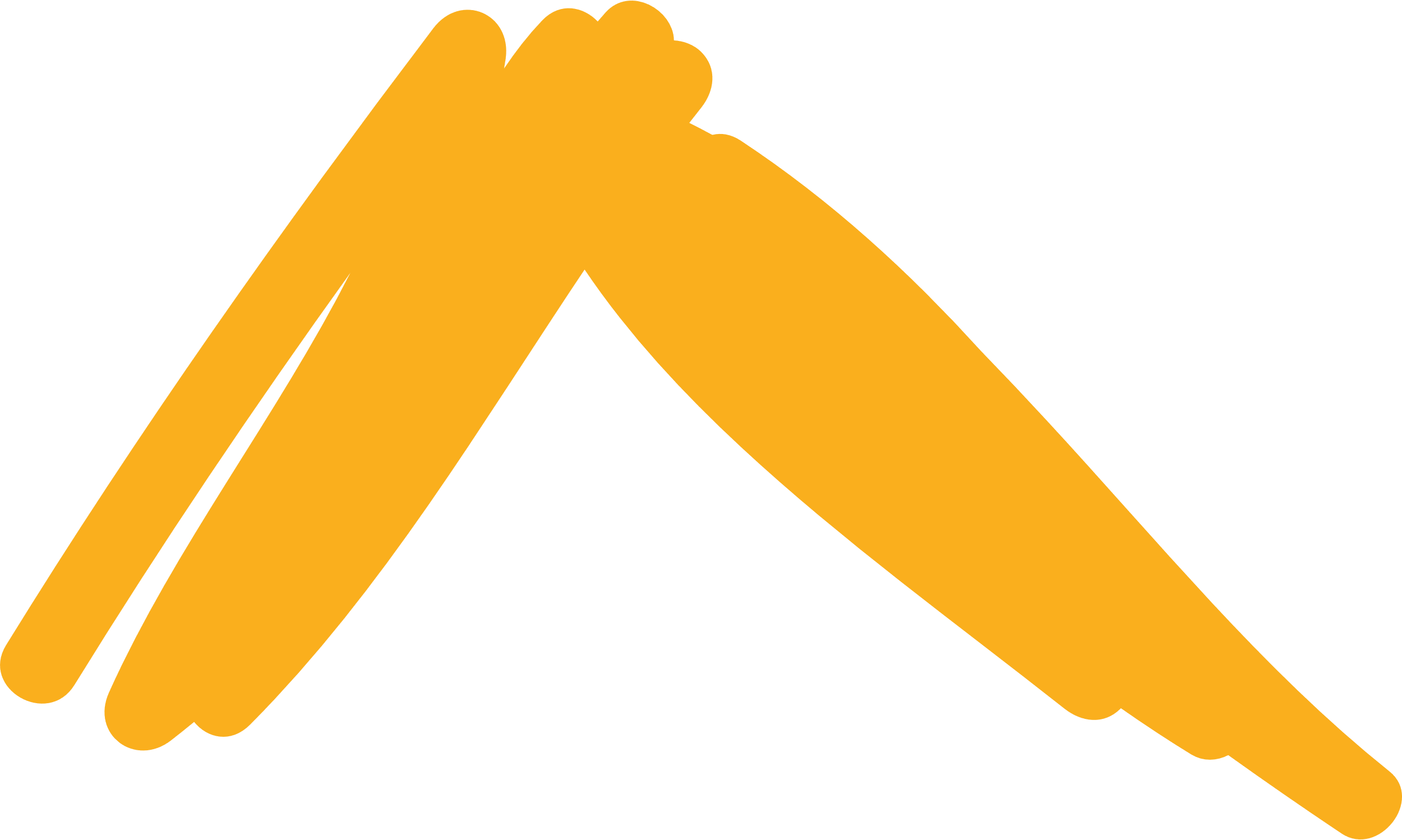 learn.
Use study findings to inform persona and Audience-specific  messaging creation 

Test and learn during the campaign while tracking progress and optimizing
timeline: a starting point
Perception study
Redesign assets
Spend optimized
YEAR 3
(EO FY24/25)
Campaign period
New revenue streams monetization
Budget reallocations
YEAR 1
(EO FY22/23)
YEAR 5
(EO FY26/27)
Refine personas
04
new
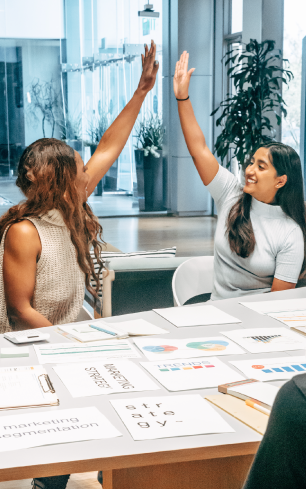 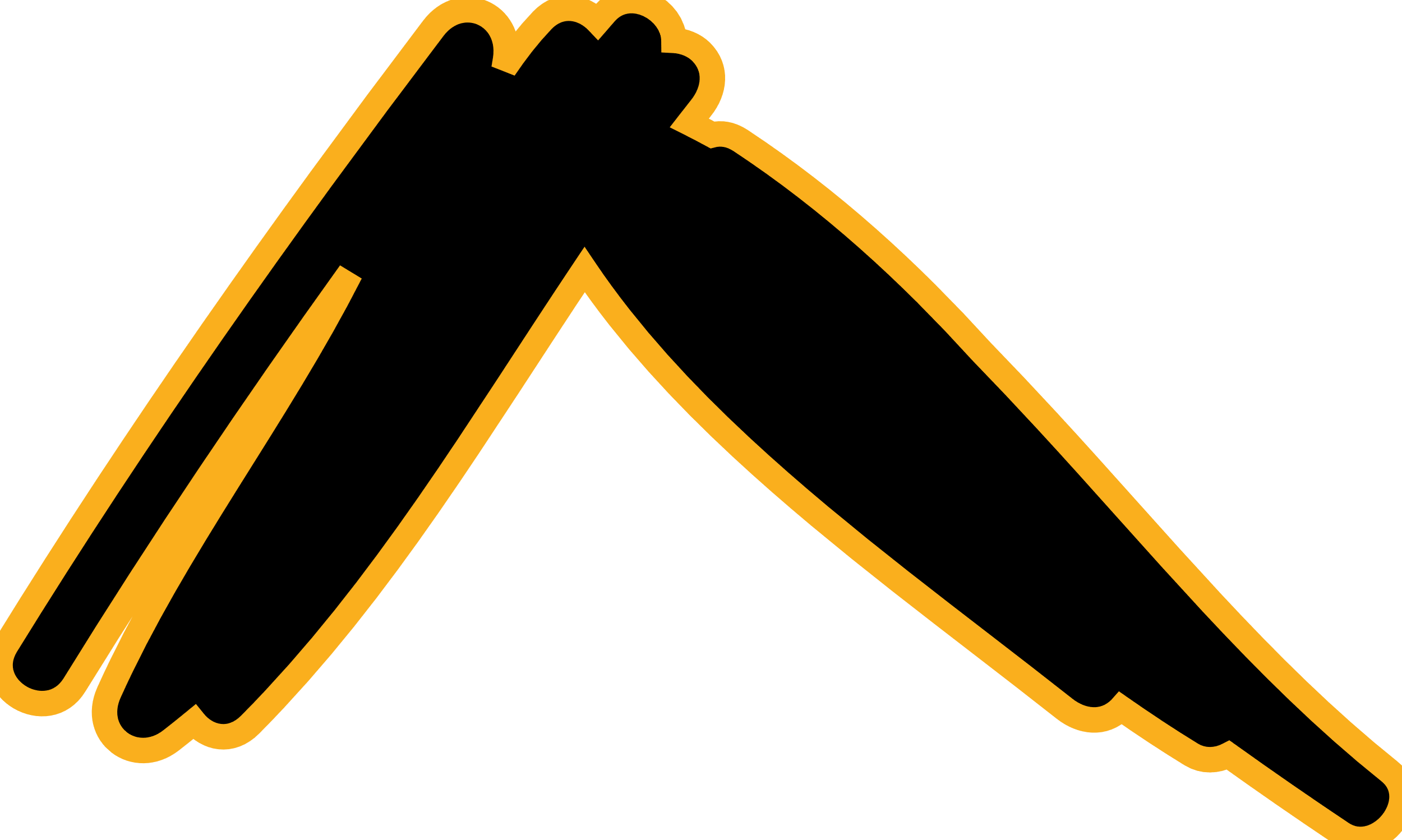 the marketing department
marketing department
Will laser its focus on implementing growth marketing methodologies to complement the Company’s organizational strategy
Will produce intuitive tools for use  Company-wide; while operating with a $200,000 annual budget, 2-person team, and ~2 contracted vendors
Deploy a scalable, testable, and trackable approach for every stage of the funnel
05
top goalsto kick off
marketing department
Identify “best customers” and messaging pillars post data analysis
Design curated marketing approaches that resonate with prospects
Deliver compelling experiences for all stages of the marketing funnel
#1
#2
#3
Assumption: Company’s organizational strategy is centered on the “Business-level;” with short- & long-term goals, defined target Audiences, and a definitive approach toward differentiation from competitors regardless of sector
06
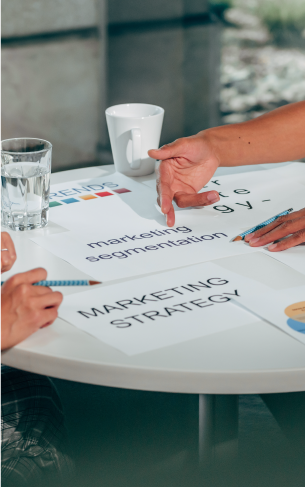 a focus on differentiation
external campaigns: strategy
Lean into and consistently present the Company’s strengths and capabilities in messaging. Blanket all external channels with a simple brand positioning that sets the Company apart from and in front of its competitors. 



Synthesize in-house data for building models
Transform the data’s story into succinct positioning
Leverage “BIG WINS” – remove the desire to compare
Deploy curated experiences
how
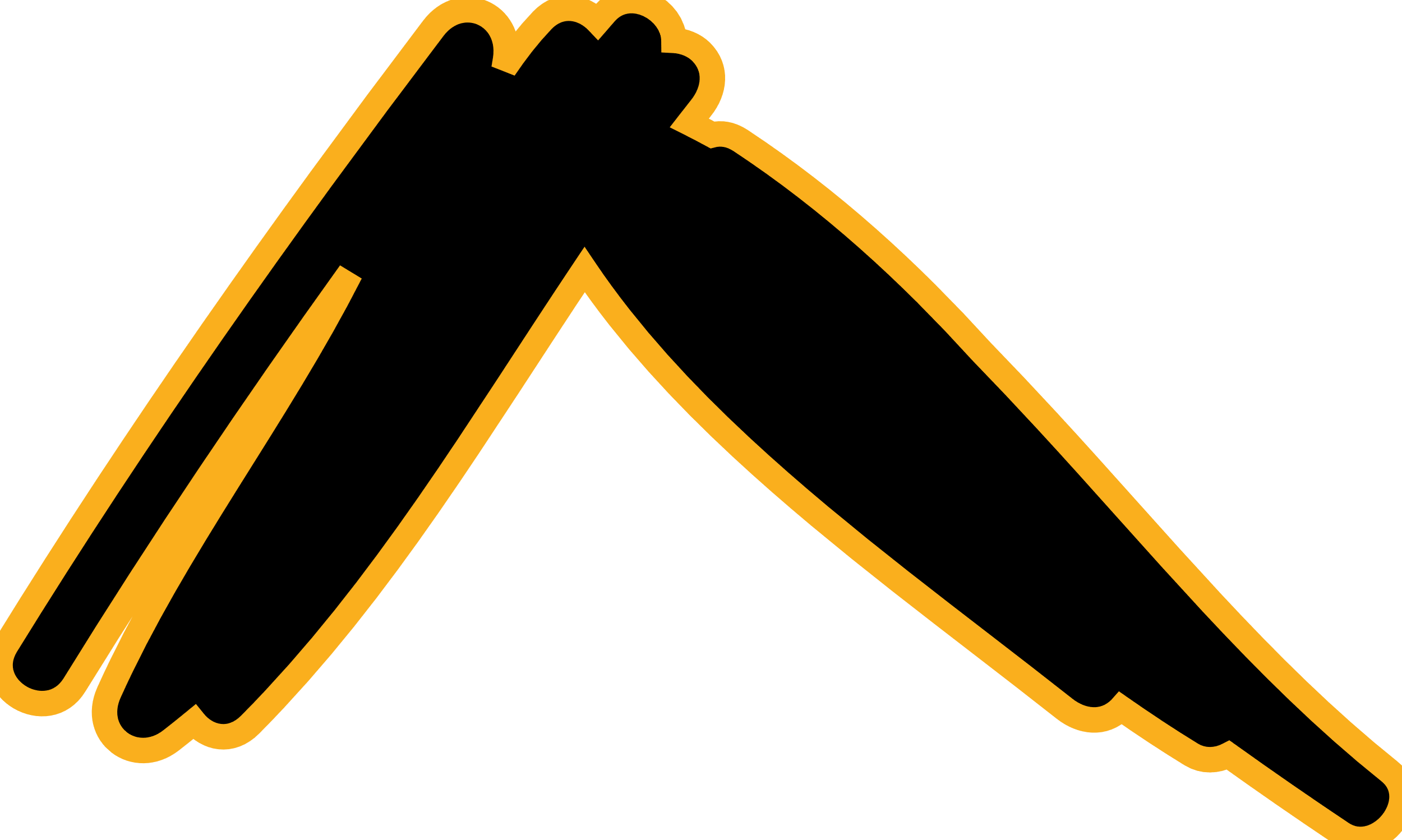 07
start plotting positions
Actively positioning the Company across the 4 types of Media equates to visibility across socials, trade pub coverage, and industry event attendance, while reinforcing the brand promise
external campaigns: visibility
Owned
Earned
3
6
9
s
m
t
w
t
f
s
Display / Paid Social / Sponsored Post
Shares, Word-of-mouth, Organic shares
3
Marketing collateral + assets
Webinars/Videos
A tactical plot favors consistency and curated experiences that promote the brand promise of the  Company’s capabilities
Email
6
Leadership (speeches, blogs, articles)
Socials: LinkedIn, Twitter, Insta, Mastodon
Website (SEO, downloads)
+
9
+
Event Attendance
Paid
Converged (incl. events)
08
allocate budget to maximize roi
marketing by the numbers
The recommended allocation supports the 4 Steps to devise a marketing strategy that results in Best Customer models, curated approach development, and demand generation
09
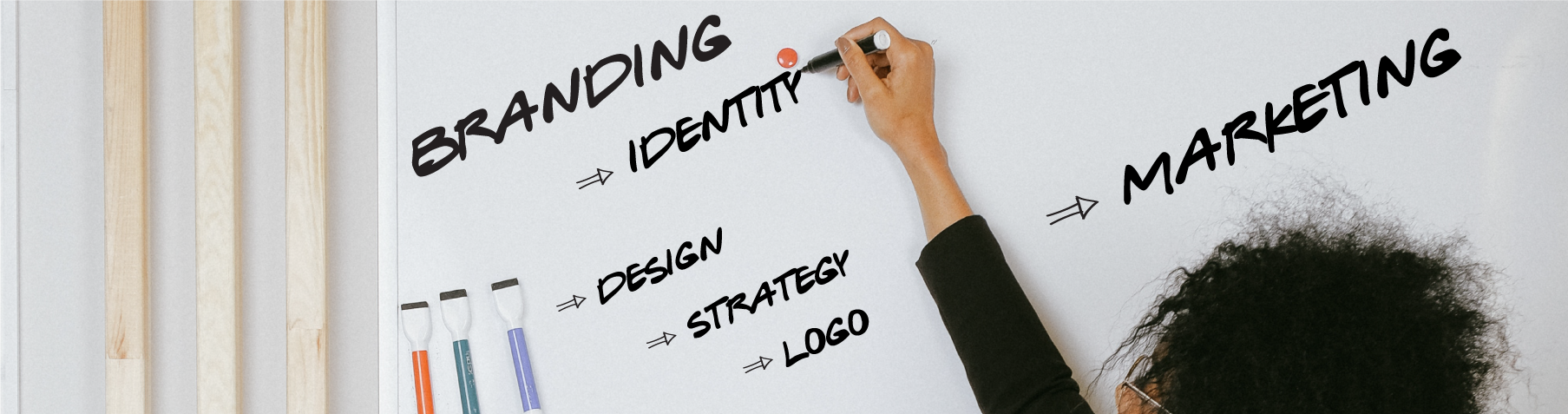 marketing and assets: 3.0
Audit. Interview. Analyze. These actions provide a sound basis for viability assessment. 

Audit everything for performance and ask questions during the onboarding period. For example: is design consistent? Does messaging track x-channel? What are internal stakeholders’ experiences? Website analytics reveal…? Is there engagement x-socials? Are emails opened and click-throughs high?? Top performers will become apparent.
010